Adrenal gland
Dr Heyam Awad
FRCPath
Adrenal gland
Adrenal cortex
Hyperadrenalism :
    *Hypercortisolism, 
    *hyperaldosteronism.
     * adrenogenital syndromes (will not be discussed here)
Hypoadrenalism:
      *acute adrenal insufficiency
      *chronic adrenal insufficiency (Addison disease)
      *secondary adrenal insufficiency.
Masses = Neoplasms
      * adenoma
      *carcinoma
Hypercortisolism (Cushing Syndrome)

 - Exogenous glucocorticoids (Iatrogenic) : Most common cause 
- Endogenous causes
Primary hypothalamic-pituitary diseases ; hypersecretion of ACTH (Cushing disease) 
Primary adrenal hyperplasia and neoplasms 
Secretion of ectopic ACTH by nonpituitary tumors
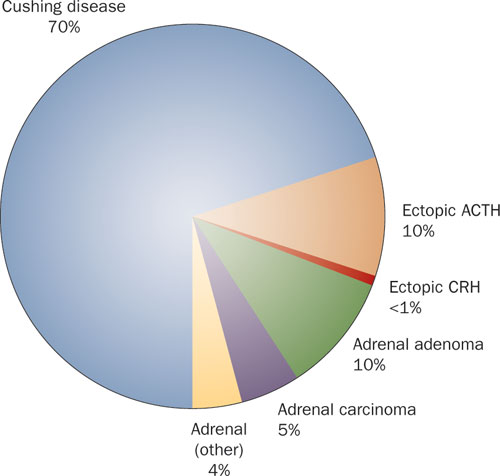 HYPOTHALAMIC- PITUITARY CAUSESCUSHING DISEASE
-70% of cases of spontaneous, endogenous Cushing syndrome  are due to Cushing disease.
Occurs most frequently during young adulthood (the 20s and 30s) 
mainly affecting women.
CUSHING DISEASE

 -majority: pituitary gland contains an ACTH-producing adenoma
-   In the remaining patients, the anterior pituitary contains areas of corticotroph cell hyperplasia which may be:
a.  Primary
or, less commonly, secondary to CRH producing tumor
MORPHOLOGY
The adrenal glands in Cushing disease show  bilateral nodular cortical hyperplasia secondary to the elevated levels of ACTH ("ACTH-dependent" Cushing syndrome).
Nodular cortical hyperplasia
PRIMARY ADRENAL HYPERPLASIA AND NEOPLASMS 
 
10% to 20% of cases of endogenous Cushing syndrome
ACTH-independent Cushing syndrome, or adrenal Cushing syndrome ; low serum levels of ACTH 
Caused by adrenal adenoma or carcinoma.
primary hyperplasia can cause it but is very rare.
ECTOPIC ACTH BY NONPITUITARY TUMORS 

-  mostly caused by  small cell carcinoma of the lung, 
-  The adrenal glands undergo bilateral hyperplasia due to elevated ACTH,
Changes in adrenal in cases of Cushing syndrome:
1) Cortical atrophy :If the syndrome results from exogenous glucocorticoids ,suppression of endogenous ACTH results in bilateral cortical atrophy.
-   The zona glomerulosa is of normal thickness because it functions independently of ACTH
2) Diffuse and nodular hyperplasia:  Is found in 60% to 70% of  Cases of endogenous Cushing syndrome. 
-     Secondary hyperplasia is found in patients with ACTH- dependent Cushing syndrome (due to Cushing disease or ectopic production of ACTH)
Primary adrenocortical neoplasms 

-   Are more common in women in their 30s to 50s. 
a. Adrenocortical adenomas: Are yellow tumors surrounded by thin capsules, and most weigh less than 30 g 
Carcinomas  tend to be nonencapsulated masses , exceeding 200 to 300 g in weight,
CLINICAL MANIFESTATIONS OF CUSHING SYNDROME
Hypertension and weight gain 
truncal obesity, "moon facies,“  accumulation of fat in the posterior neck and back ("buffalo hump") .
Glucocorticoids induce gluconeogenesis with resultant hyperglycemia, glucosuria, and polydipsia, 
The catabolic effects on proteins cause loss of collagen and resorption of bone and bone resorption results in  osteoporosis and susceptibility to fractures.
 The skin is thin, fragile, and easily bruised; cutaneous striae are particularly common in the abdominal area
 Patients  are at increased risk for a variety of infections. 
g. Hirsutism and menstrual abnormalities 
h. Mental disturbances ,mood swings, depression, psychosis
Clinical features
Moon face
Buffalo hump
buffalo
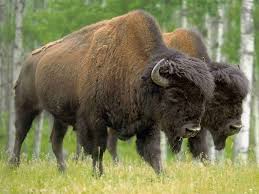 stria
HYPERALDOSTERONISM

Primary hyperaldosteronism:
-    autonomous overproduction of aldosterone  with secondary suppression of renin- angiotensin system and decreased plasma renin activity


Secondary hyperaldosteronism:
-    Secondary to activation of renin-angiotensin system characterized by increased levels of plasma renin
CAUSES OF SECONDARY HYPERALDOSTERONISM
Decreased renal perfusion 

b.    Arterial hypovolemia and edema e.g  heart     failure
 
c.  Pregnancy (caused by estrogen-induced increases in plasma renin substrate
PRIMARY HYPERALDOSTERONISM

a. Bilateral idiopathic hyperaldosteronism, 
- bilateral nodular hyperplasia of adrenals 
-  the most common underlying cause (60% of cases)
b.  Adrenocortical neoplasm,  adenoma (the most common cause) or, rarely, an adrenocortical carcinoma.
-  In approximately 35% of cases, the cause is a solitary aldosterone-secreting Aldosterone-producing adrenocortical adenoma referred to as Conn syndrome
c.    Rarely, familial hyperaldosteronism may result from a genetic defect that leads to overactivity of the aldosterone synthase gene, CYP11B2.
Adrenocortical adenoma
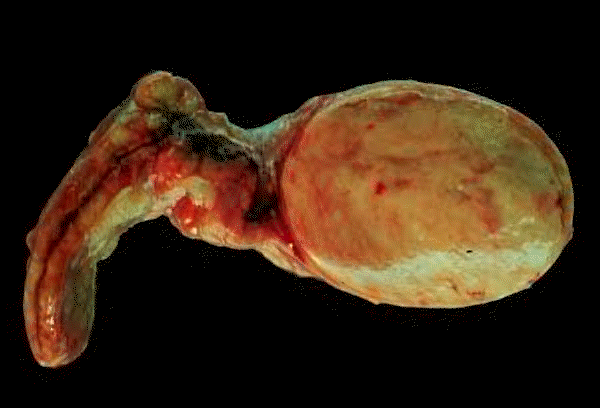 Adrenocortical adenoma
CLINICAL FEATURES OF HYPERALDOSTERONISM
  The clinical hallmark is hypertension
-   Hyperaldosteronism may be the most common cause of secondary hypertension 
Hypokalemia results from renal potassium wasting and, can cause neuromuscular manifestations, including weakness, paresthesias,, and occasionally frank tetany. 
Parasthesia = abnormal sensation, typically tingling or pricking (“pins and needles”), caused chiefly by pressure on or damage to peripheral nerves.
Tetany = intermittent muscular spasms.
ADRENAL INSUFFICIENCY
Acute Adrenocortical Insufficiency :
 causes
a.   Crisis in patients with chronic adrenocortical insufficiency precipitated by stress
 b.  In patients maintained on exogenous corticosteroids .. Sudden withdrwal, or stress
c. Massive adrenal hemorrhage.
Massive adrenal hemorrhage 
may destroy enough of the adrenal cortex to cause acute adrenocortical insufficiency.
-   This condition may occur :
1.   In patients maintained on anticoagulant therapy
2.   Patients suffering from  sepsis : a condition  known as the Waterhouse-Friderichsen syndrome 
Sepsis due to: Neisseria meningitidis ,Pseudomonas spp., , and Haemophilus influenzae
Underlying cause???  unclear but probably involves endotoxin-induced vascular injury .
Massive adrenal hemorrhage
primary chronic adrenocortical insufficiency (Addison disease):
-uncommon disorder resulting from progressive destruction of the adrenal cortex.  
Causes:
Autoimmune adrenalitis.
Infections
Metastatic tumors
ADDISON DISEASE

1. Autoimmune adrenalitis 

-     60% to 70% of Addison disease cases and is the most common cause of primary adrenal insufficiency in developed countries.
There is autoimmune destruction of steroid-producing cells, and autoantibodies to several key steroidogenic enzymes have been detected in affected patients 
-
Addison disease 
2. Infections,: Tuberculosis and Fungal infections
Tuberculous adrenalitis, which once accounted for as many as 90% of cases of Addison disease, has become less common with the advent of anti-tuberculosis therapy
- Disseminated infections caused by Histoplasma capsulatum and Coccidioides immitis also may result in chronic adrenocortical insufficiency.
-    Patients with AIDS are at risk for the development of adrenal insufficiency from several infectious (cytomegalovirus and TB) and noninfectious (Kaposi sarcoma) .
ADDISON DISEASE

3-   Metastatic neoplasms involving the adrenals:

   Carcinomas of the lung and breast are the most common primary sources.
Secondary adrenocortical insufficiency
Hypothalamic- pituitary diseases including:
Metastasis
Infection.
Infarction
Irradiation

Can be part of panhypopituitarism.
Clinical features of  adrenal insufficiency
-   Clinical manifestations of adrenocortical insufficiency do not appear until at least 90% of the adrenal cortex has been compromised. 
a.  progressive weakness and easy fatigability . 
b. Gastrointestinal disturbances are common and include anorexia, nausea, vomiting, weight loss, and diarrhea 
In patients with primary adrenal disease, increased levels of ACTH precursor hormone stimulate melanocytes, with resultant hyperpigmentation of the skin and mucosal surfaces: The face, axillae, nipples, areolae, and perineum are mainly affected
Note:  hyperpigmentation is not seen in patients with secondary adrenocortical insufficiency.
d.   Decreased aldosterone in primary hypoadrenalism results in potassium retention and sodium loss , with consequent -  hyperkalemia, hyponatremia, volume depletion, and hypotension, 
-  In secondary hypoadrenalism is characterized by deficient cortisol and androgen output but normal or near-normal aldosterone synthesis. Why?
Adrenal medulla
Chromaffin cells… derived from the neural crest.
Secrete catecholamines.
Most important disease: neoplasms.
TUMORS OF THE ADRENAL MEDULLA
Pheochromocytoma
 -  give rise to a surgically correctable form of hypertension. 
-   Pheochromocytomas usually subscribe to "rule of 10s": 
10% of pheochromocytomas are extraadrenal, called paragangliomas, 
10% of adrenal pheochromocytomas are bilateral; this proportion may rise to 50% in cases that are associated with familial syndromes. 
c. 10% of adrenal pheochromocytomas are malignant, 
Frank malignancy is somewhat more common in tumors arising in extraadrenal sites.
pheochromocytoma
On microscopic examination
-   Are composed of polygonal to spindle-shaped chromaffin cells and their supporting cells,compartmentalized into small nests, or Zellballen, by a rich vascular network
- The cytoplasm  has a finely granular appearance, because of the presence of granules containing catecholamines. 
-   The nuclei of the neoplastic cells are often pleomorphic
pheochromocytoma
Pheochromocytoma.. 

 - The definitive diagnosis of malignancy in pheochromocytomas is based exclusively on the presence of metastases. 
These may involve regional lymph nodes as well as more distant sites, including liver, lung, and bone.
Clinical Features 
The predominant clinical manifestation is hypertension 

Sudden cardiac death may occur, probably secondary to catecholamine-induced myocardial irritability and ventricular arrhythmias.
-  In some cases, pheochromocytomas secrete hormones such as ACTH and somatostatin. 
The laboratory diagnosis of pheochromocytoma is based on demonstration of increased urinary excretion of free catecholamines and their metabolites, such as vanillylmandelic acid and metanephrines.